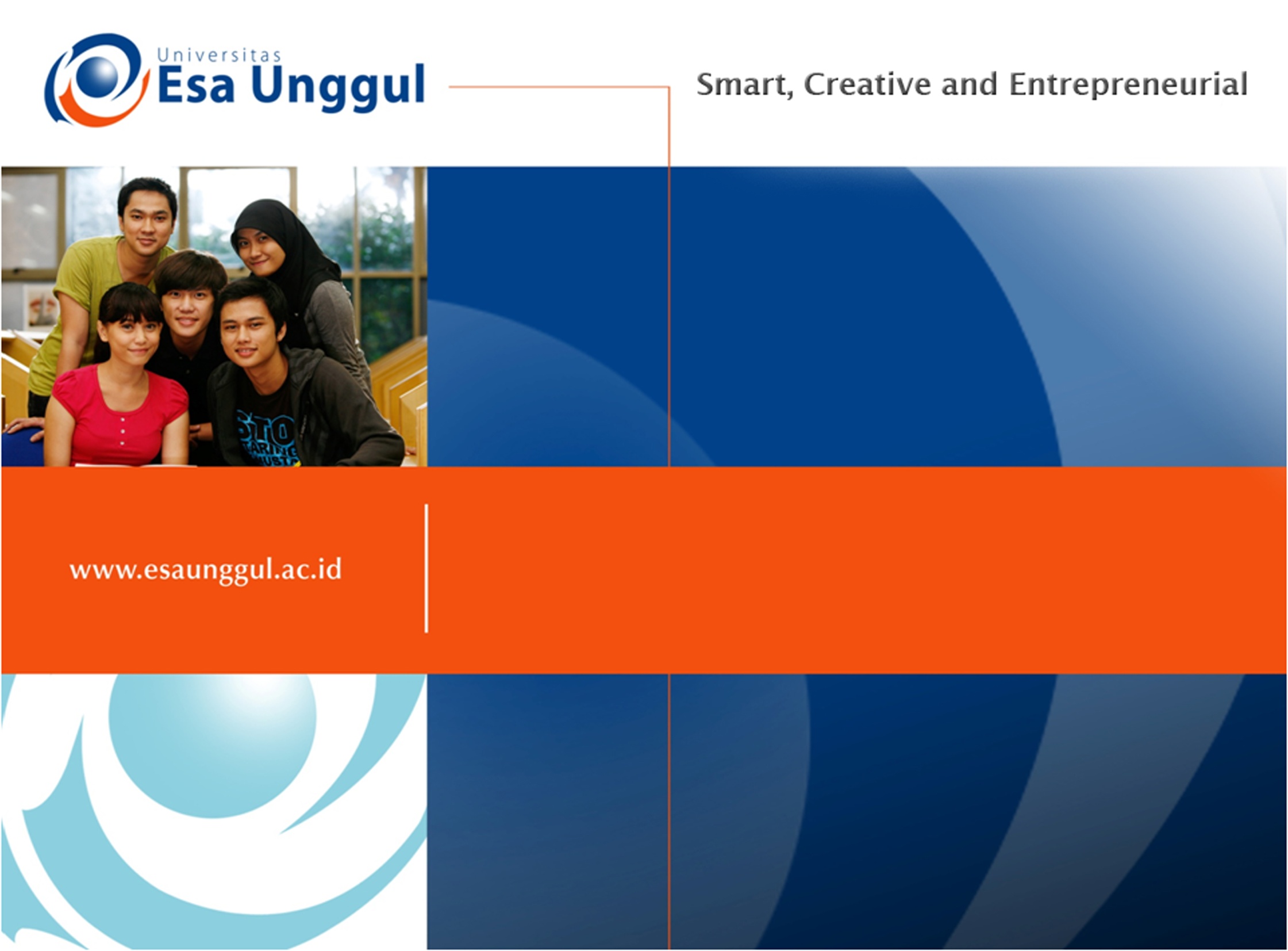 Pertemuan Ke-5
Ketidakpastian
M. Bahrul Ulum, M.Kom
Teknik Informatika
Fakultas Ilmu Komputer
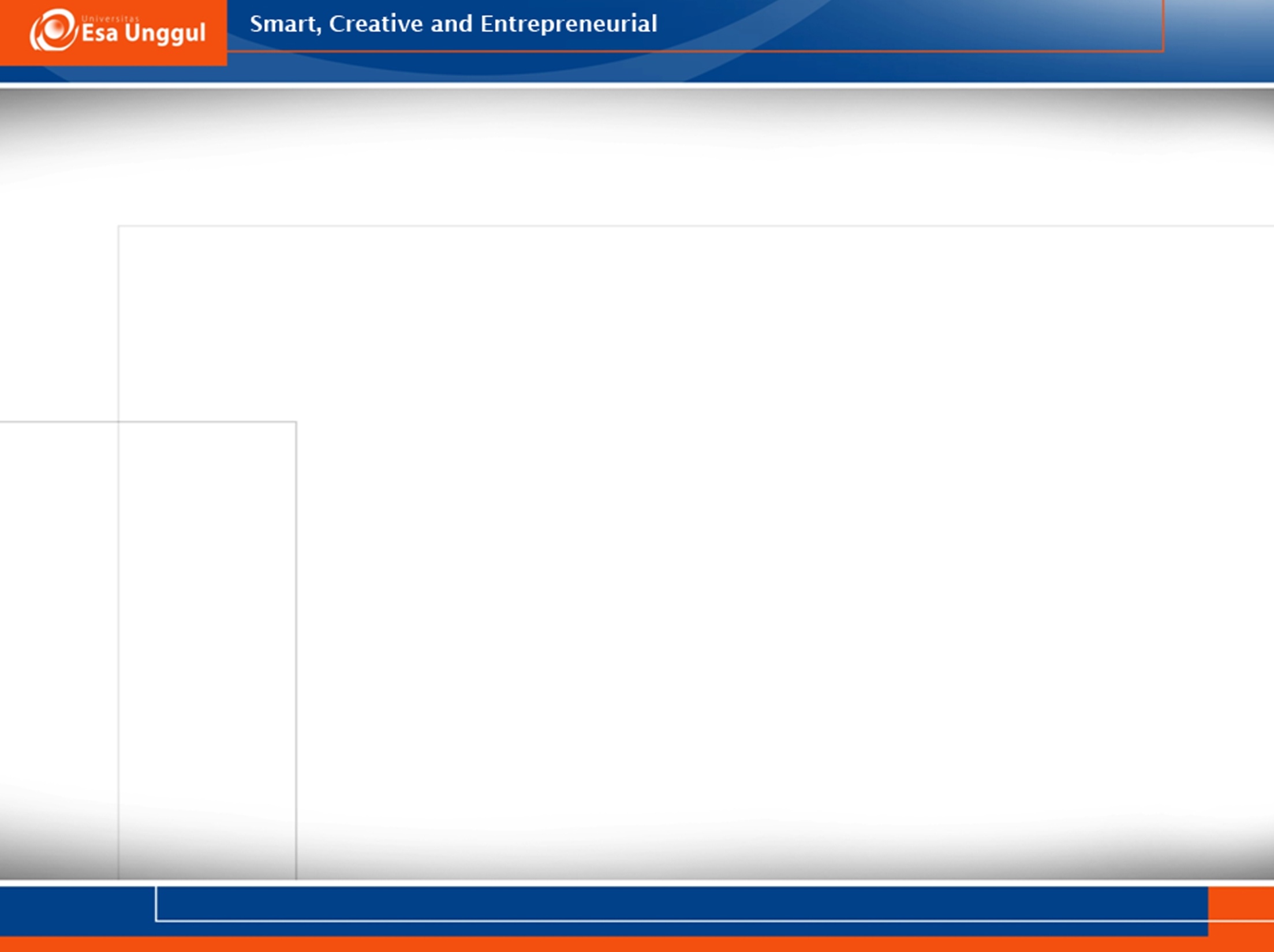 Ketidakpastian
Berbagai system di dunia ini dipengaruhi oleh ketidakpastian Karena keterbatasan sensor, gangguan lingkungan dll. Ketidakpastian dapat didefinisikan sebagai kurangnya informasi yang memadai untuk membuat keputusan.
Probabilitas menyediakan cara untuk merangkum segala ketidakpastian. Ketidakpastian dapat ditangani dalam berbagai kedekatan, beberapa diantaranya adalah :
Faktor ketidakpastian (certainty factor/CF)
Teorema bayes
Bayesian network
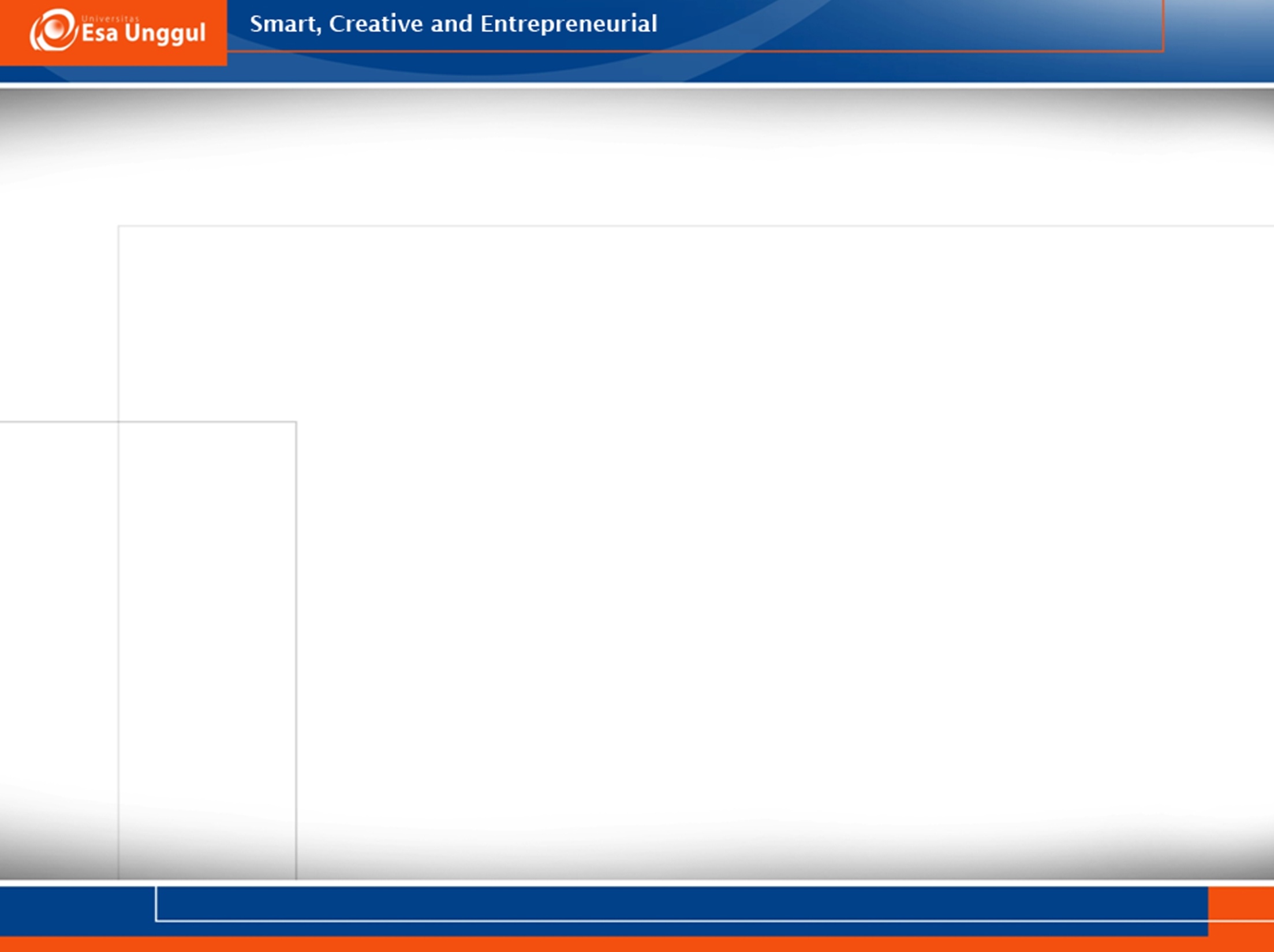 Probabilitas
Misalkan sebuah peristiwa E dapat terjadi sebanyak n kali diantara N peristiwa yang saling eksklusif (saling asing/terjadinya peristiwa yang satu mencegah terjadinya peristiwa yang lain) dan masing-masing terjadi dengan kesempatan yang sama, maka probabilitas terjadinya peristiwa E adalah :			


Jika P(E) = 0, maka diartikan peristiwa E pasti tidak terjadi, sedangkan P(E)=1,  dapat diartikan peristiwa E pasti terjadi, apabila Ê menyatakan bukan peristiwa E, maka diperoleh :

Atau berlaku hubungan :   P(E) + P(Ê) = 1
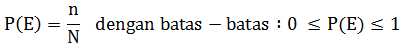 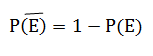 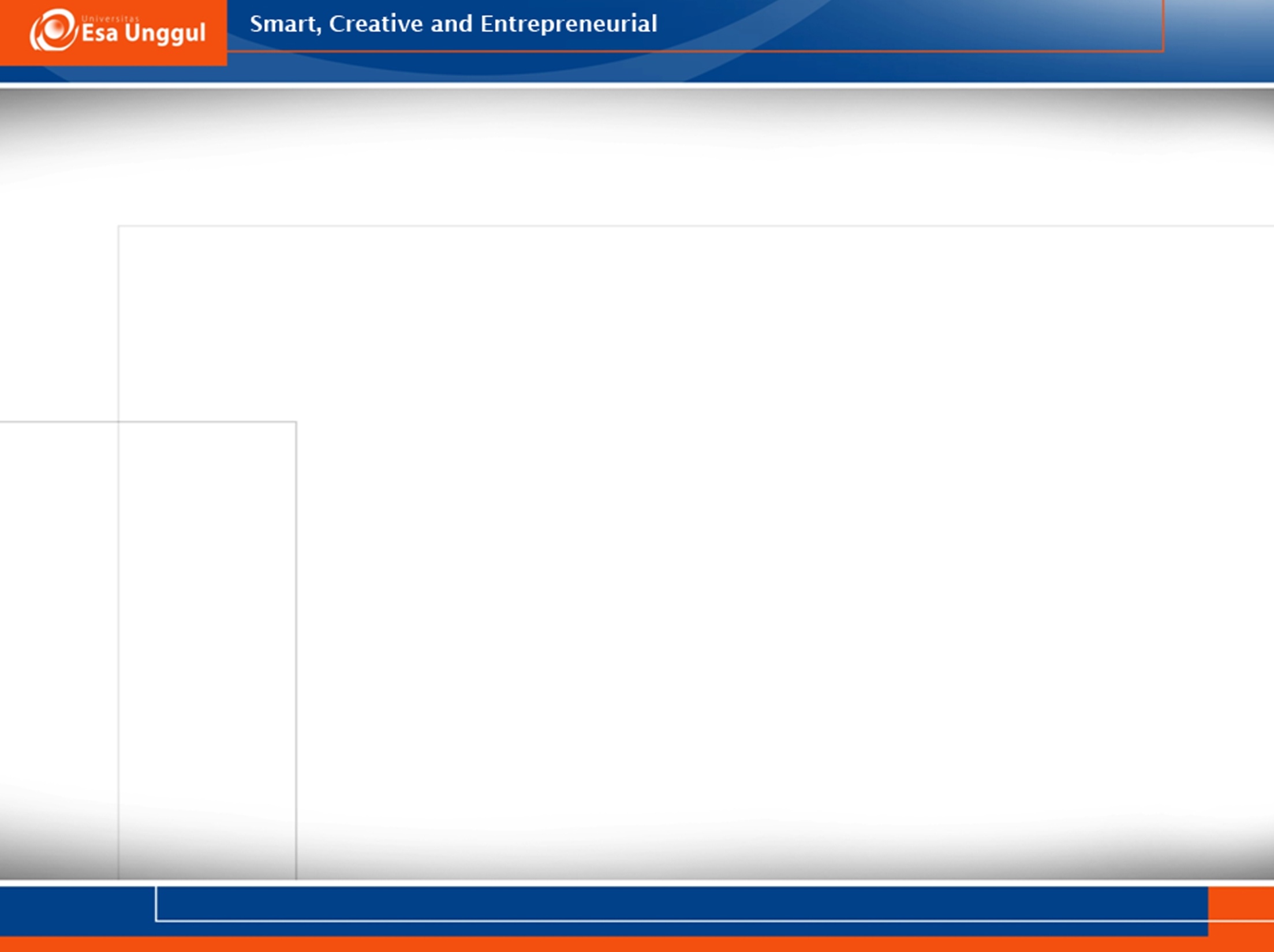 Certainty Factors (CF)
Meyatakan kepercayaan dalam suatu “event”   Taksiran Pakar
Ukuran keyakinan pakar  fakta tertentu benar atau salah
Perbedaan “nilai kepercayan” dengan “nilai ketidak percayaan
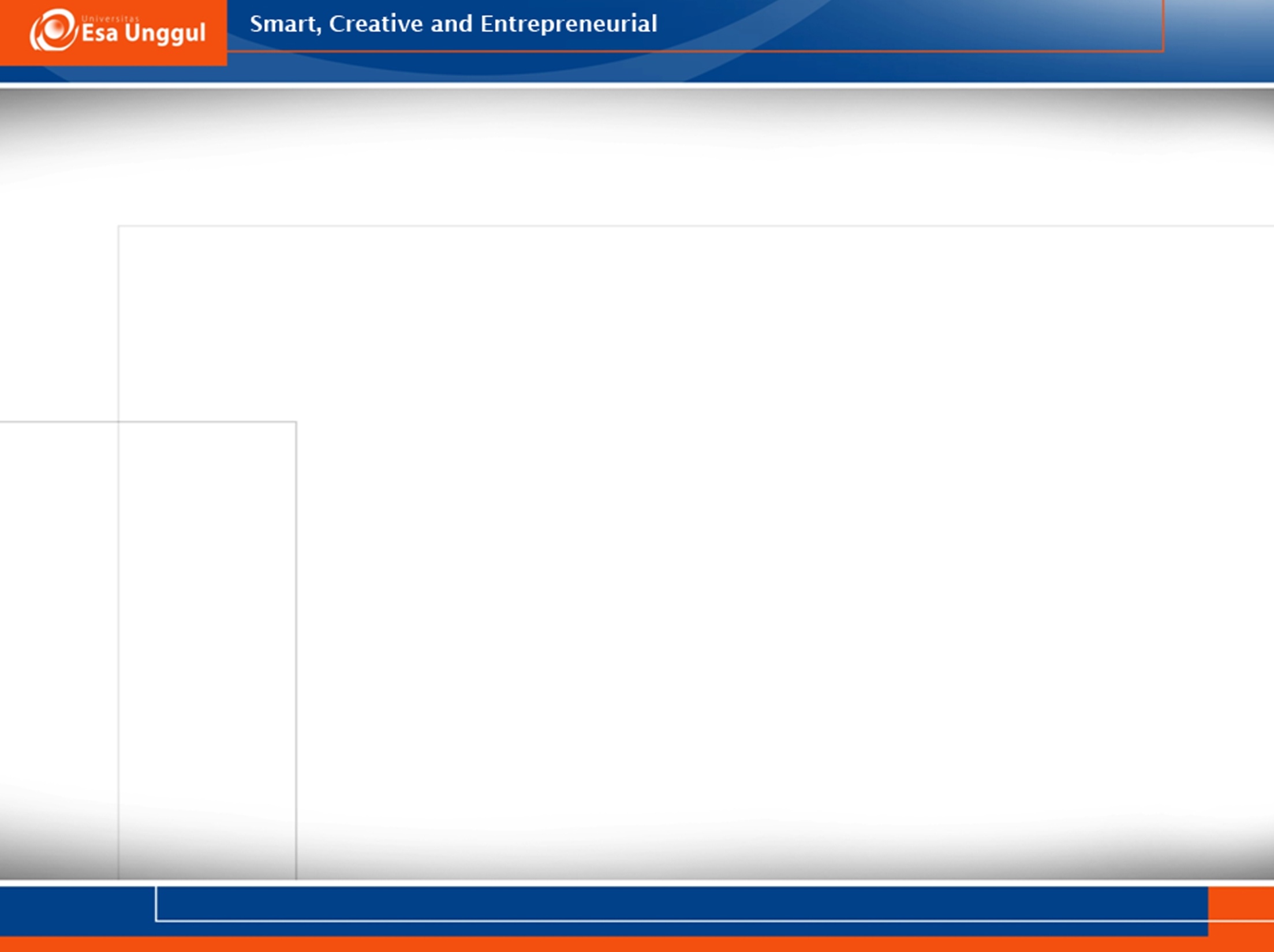 Certainty Factors (lanjutan)
Cara mendapatkan tingkat keyakinan (CF)
Metode “Net Belief” 
Certainty factors menyatakan belief dalam suatu event (atau fakta, atau hipotesis) didasarkan kepada evidence (atau expert’s assessment)


CF   	=  certainty factor
MB[H,E]  =  measure of belief (ukuran kepercayaan) terhadap hipotesis H, jika diberikan evidence E(antara 0 dan 1)
MD [H,E] =  measure of disbelief (ukuran ketidakpercayaan) terhadap hipotesis H, jika diberikan evidence E (antara 0 dan 1)
CF[Rule]  =  MB[H,E]  -  MD[H,E]
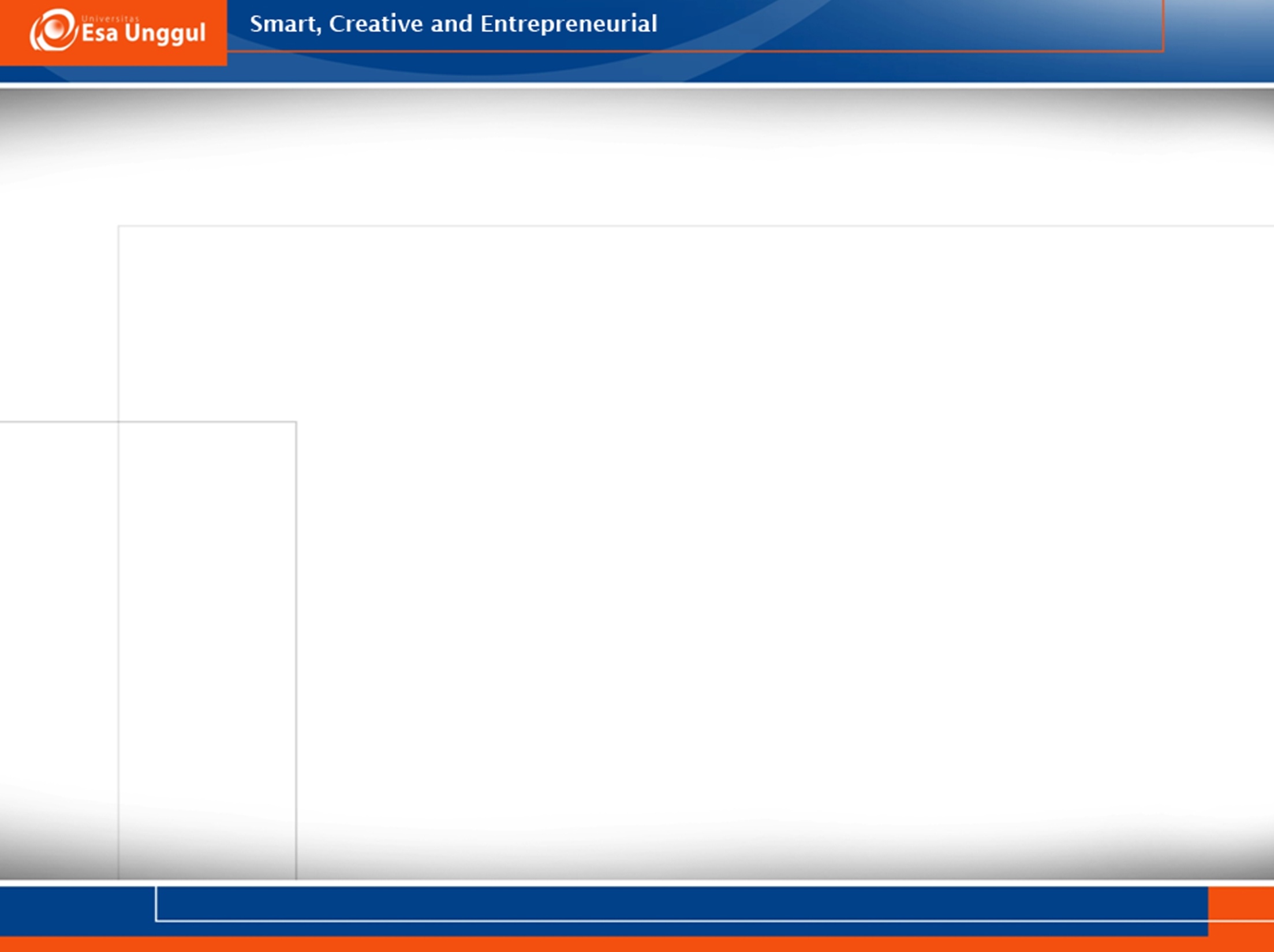 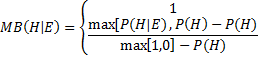 P(H)=1
lainnya


P(H)=0
lainnya
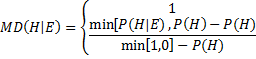 P(H) = probabilitas kebenaran hipotesis H

P(H|E) = probabilitas bahwa H benar karena fakta E
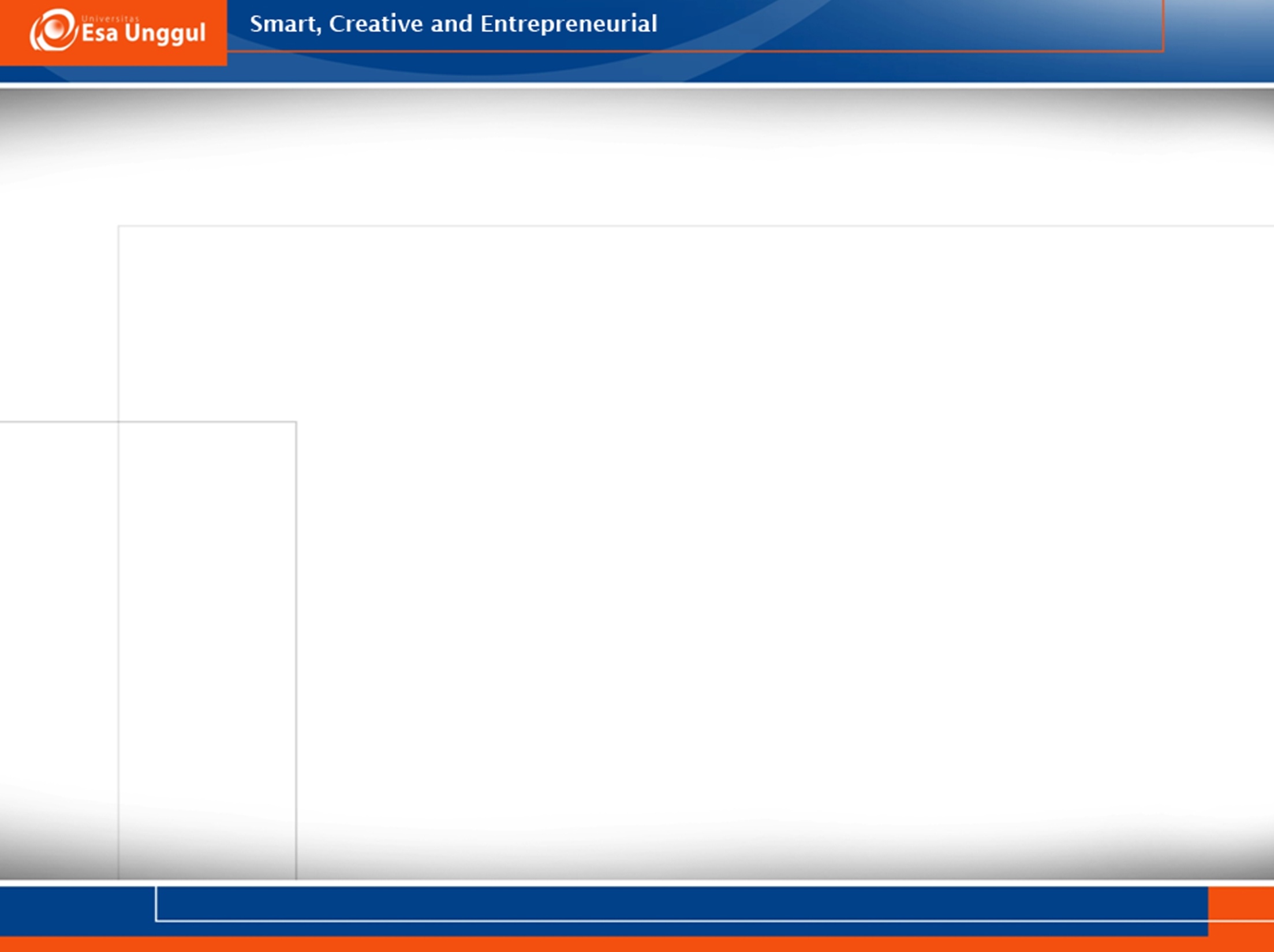 Contoh  1:
Si Ani menderita bintik-bintik di wajahnya. Dokter memperkirakan Si Ani terkena cacar dengan ukuran kepercayaan, 

	MB[Cacar, Bintik2] = 0.8 dan MD[Cacar, Bintik2] = 0.01 

	CF[Cacar, Bintik2] = 0.80 -  0.01 = 0.79
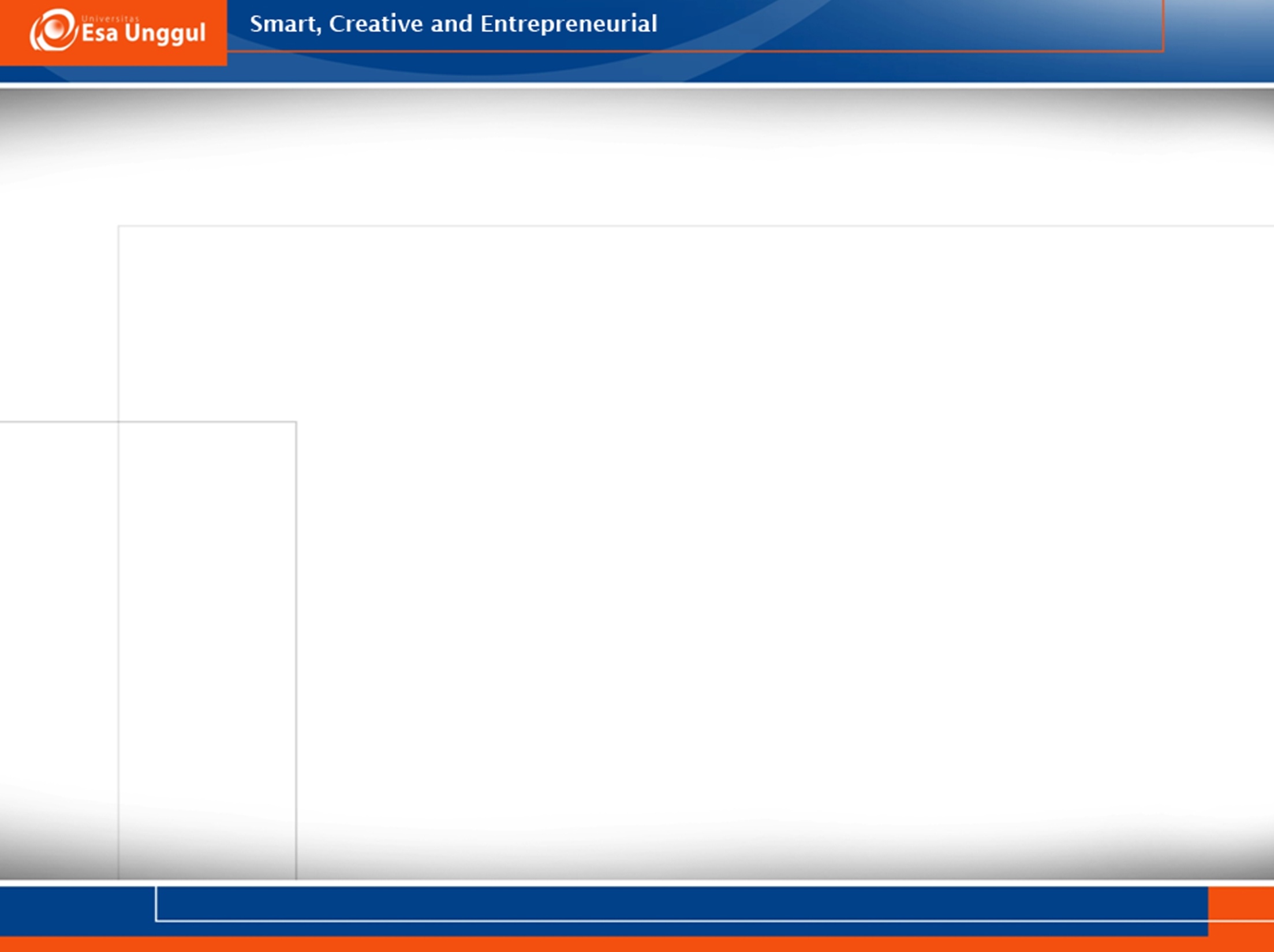 Contoh 2
Seandainya seorang pakar penyakit mata menyatakan bahwa probalitas seseorang berpenyakit edeme palbera inflamator adalah 0,02. Dari data lapangan menunjukkan bahwa dari 100 orang penderita penyakit edeme palbera inflamator , 40 orang memiliki gejala peradangan mata. Dengan menganggap H = edeme palbera inflamator , hitung faktor kepastian bahwa edeme palbera inflamator  disebabkan oleh adanya peradangan mata.
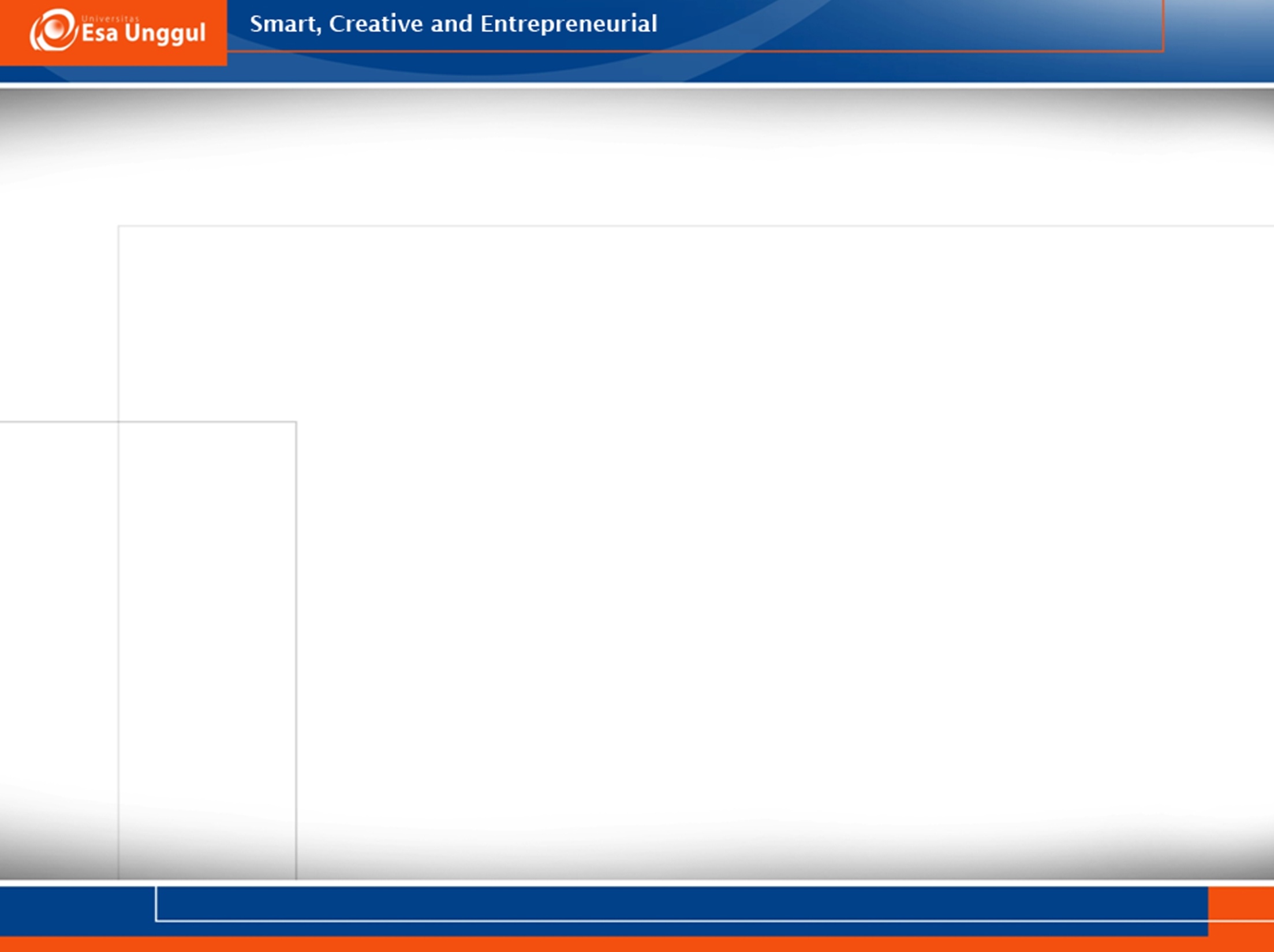 P(edeme palbera inflamator ) = 0.02
P P(edeme palbera inflamator  | peradangan mata) =40/100
									= 0.4
MB(H|E) = max[0.4,0.02] – 0.02
				1 – 0.02
		     = 0.4 -0.02	= 0.39
			1-0.02
MD(H|E) = min [0.4 , 0.02] – 0.02
				0 – 0,02
		     = 0.02 – 0.02     = 0
		          0 – 0.02
CF = 0.39 – 0 = 0.39
Rule : IF (Gejala = peradangan mata) THEN Penyakit = edeme palbera inflamator  (CF = 0.39)
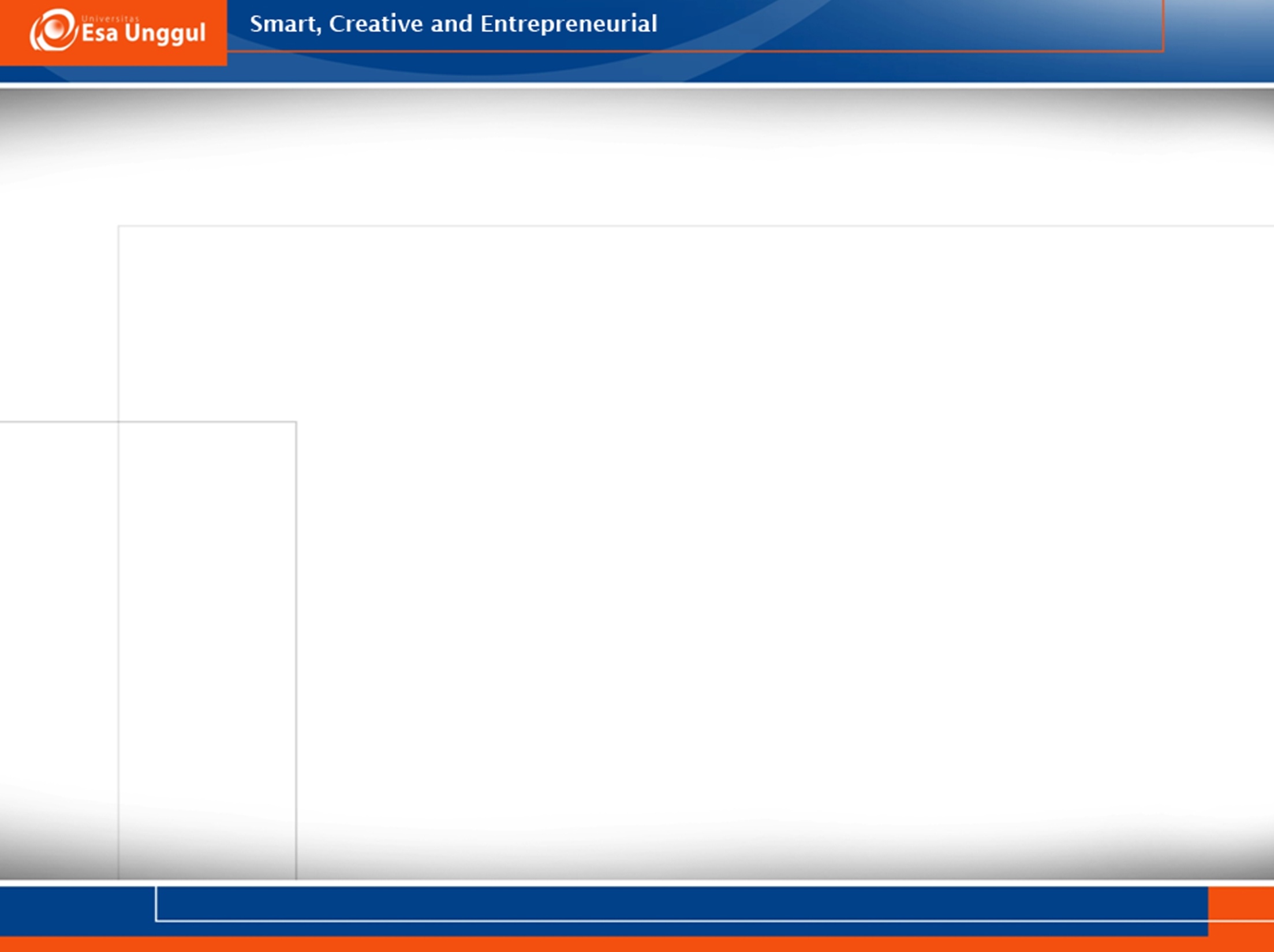 Wawancara seorang pakar
Nilai CF (Rule) didapat dari interpretasi dari pakar yg diubah nilai CF tertentu.







Pakar :
Jika batuk dan panas, maka “hampir dipastikan” penyakitnya adalah influenza
Rule : IF (batuk AND Panas) THEN penyakit = influenza (CF = 0.8)
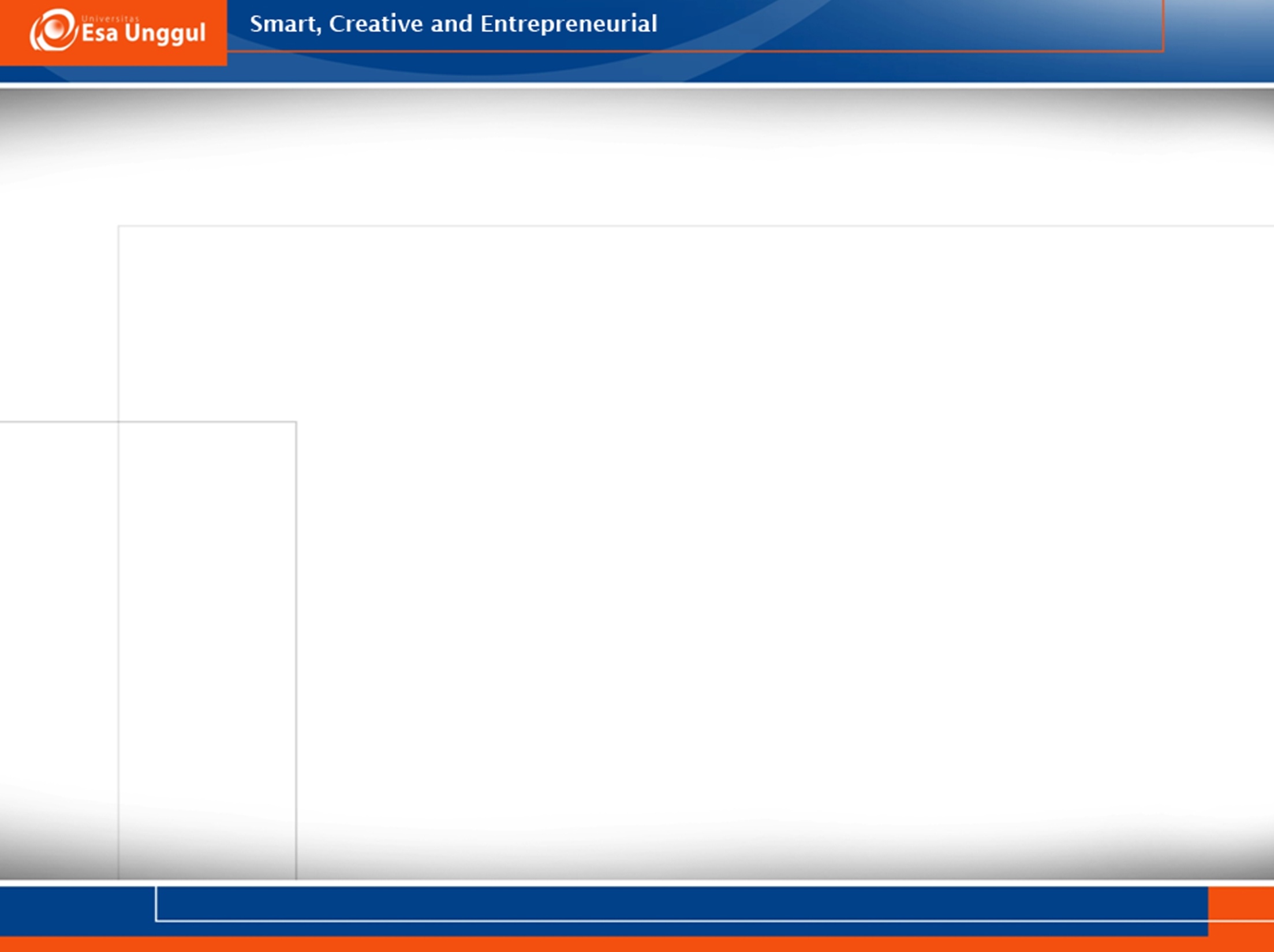 Probabilitas bersyarat
Jika P(A) menyatakan probabilitas kejadian A, 
P(B) menyatakan probabilitas kejadian B, 
probabilitas A terjadi jika B (BA) disimbolkan P(A |B), dan besarnya adalah :


Dengan cara yang sama, probabilitas bahwa kejadian B terjadi jika kejadian A terjadi terlebih dahulu adalah :


Karena 			maka diperoleh :
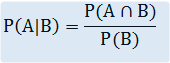 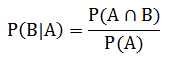 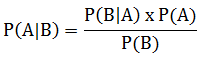 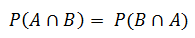 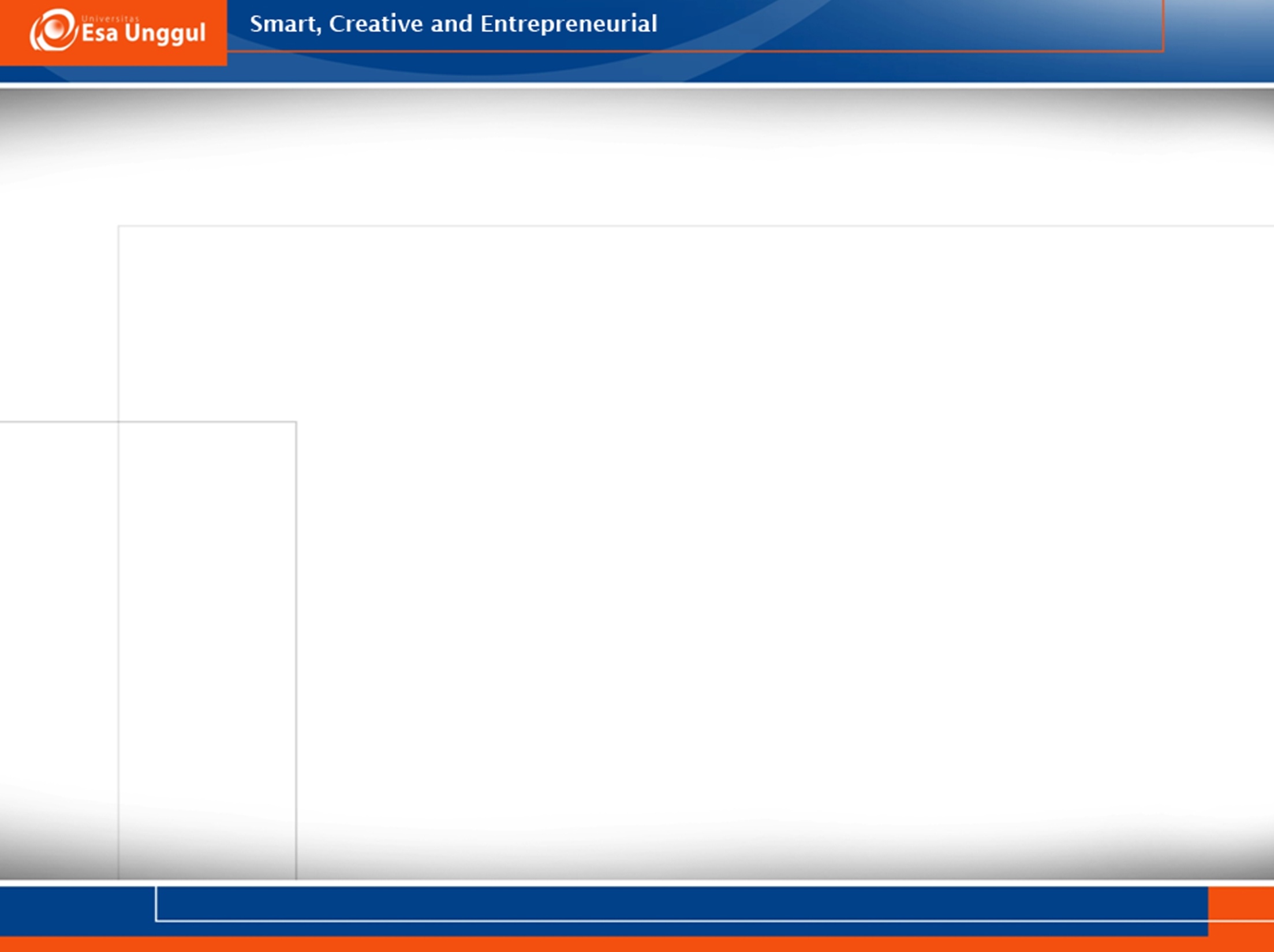 Contoh :
P(Dila terkena cacar|Dila mempunyai bintik-bintik di wajah) adalah 0,8

Ini sama dengan rule berikut :
IF Dila mempunyai bintik-bintik di wajah THEN Dila terkena cacar (0,8)

Rule ini mempunyai arti sbb :
Jika Dila mempunyai bintik-bintik diwajah, maka probabilitas (kemungkinan) Dila terkena cacar adalah 0,8